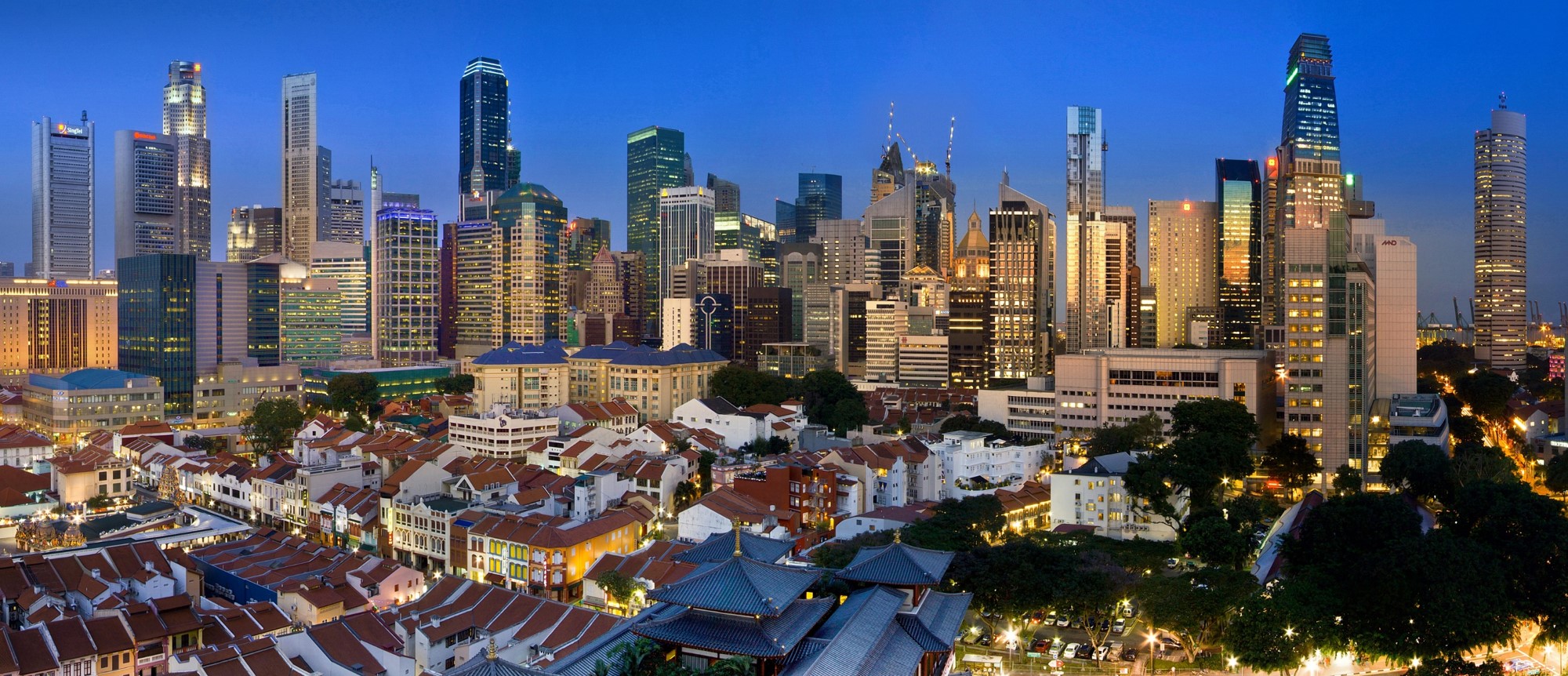 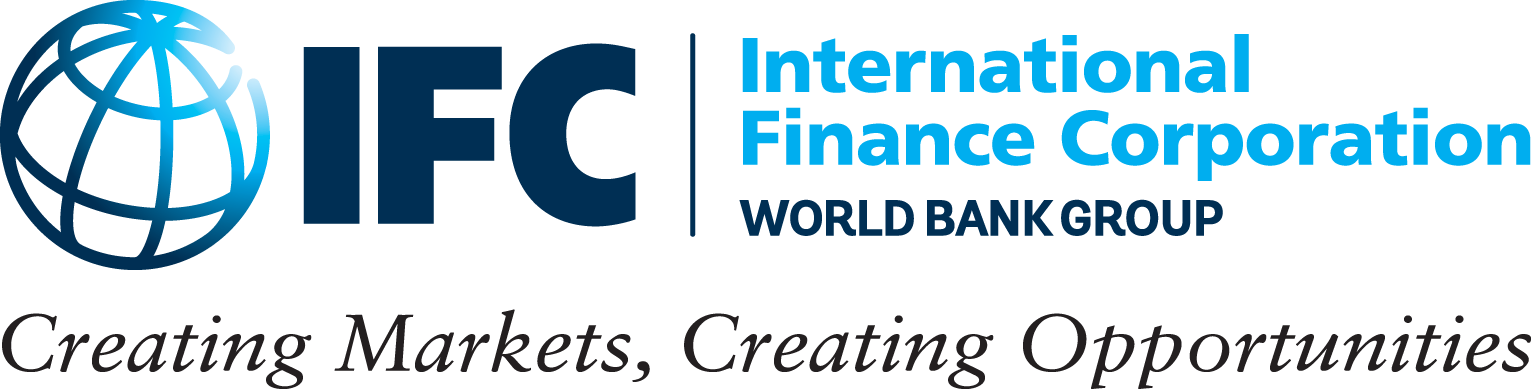 Dissemination Event & Supply Chain Finance Workshop
February 22-23, 2024Melia Hanoi Hotel in Hanoi, VietnamRead more at Trade Finance in the Mekong Region
PROGRAM – 22-Feb-2024
Melia Hanoi Hotel in Hanoi, Vietnam
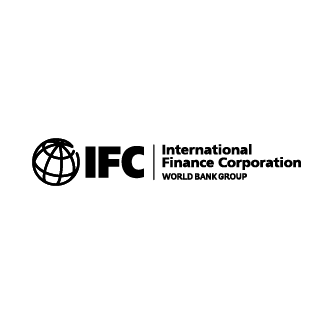 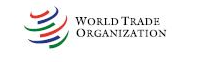 Overview